Phase II
Day 4
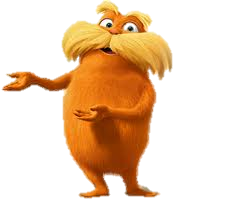 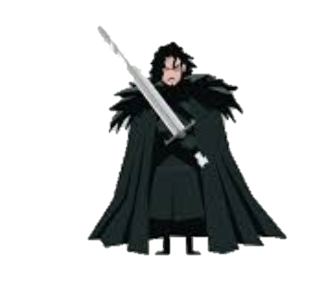 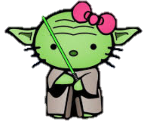 Mental Competency
Determines incarcerated person’s ability to take care of themselves
These hearings suspend all court proceedings
Sent to SUPEF - Psychiatric Examining Facility
Update applicable charges with the FP court date
The last charge will be the mental competency exam with court: SUPEF and ROC: ZE
Enter "Proceedings Suspended per PC 1368" in maintenance notes
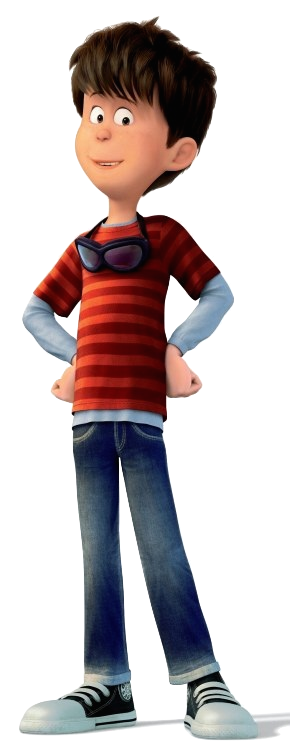 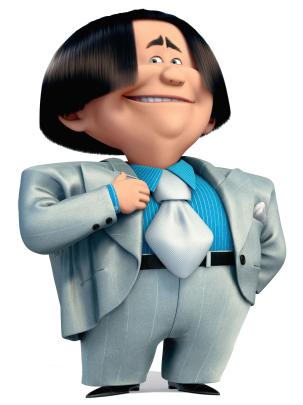 Mental Competency
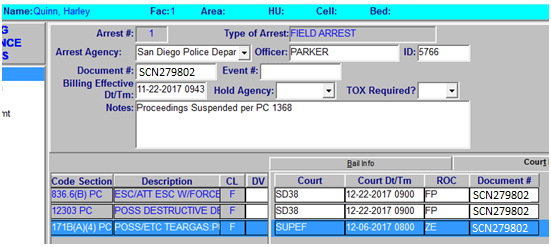 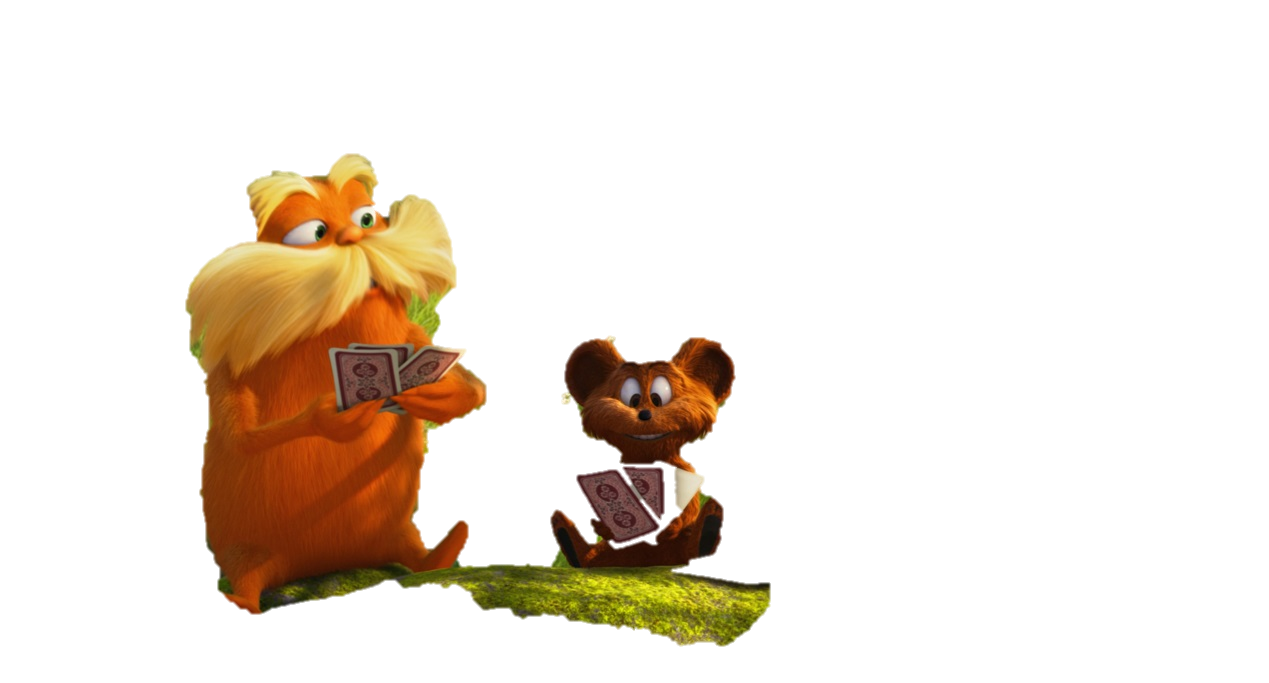 Mental Competency
Once the paper is received and updated 
Scan the court paper and email it to: 
Group name: MSD, HIM MHC  
Direct email:  HIMC_MH@sdsheriff.org
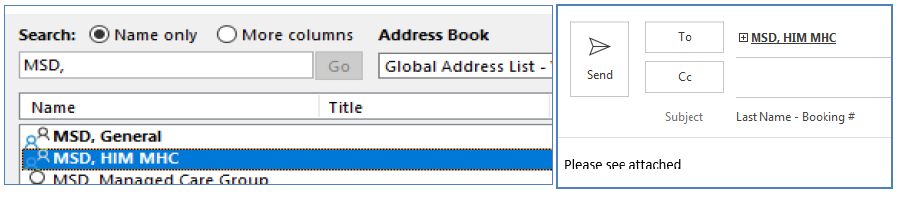 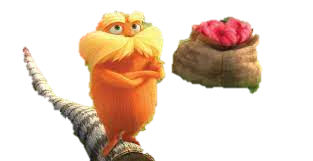 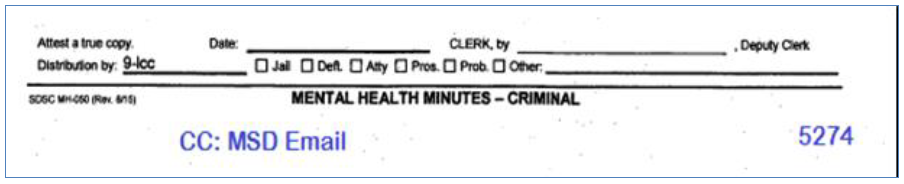 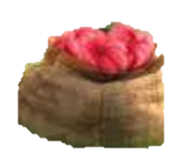 Sentenced to Death or Life in Prison
If Sentenced to Death take the document immediately to the on duty DPS
Notify Classification for the following:
Sentenced to Life in prison
Sentenced to Death
Keep Separate/Protective Custody orders
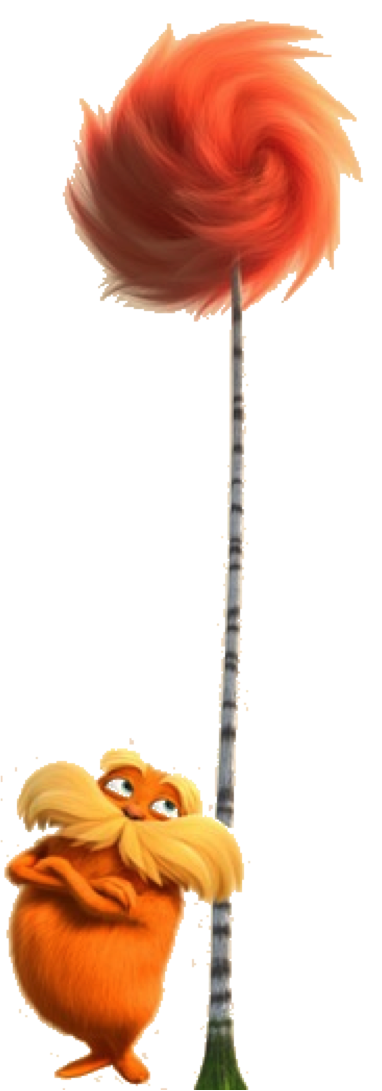 Distribution of Court Orders
Court orders requiring compliance from other personnel must be forwarded
A copy will be made and given to the appropriate person(s) in a timely manner
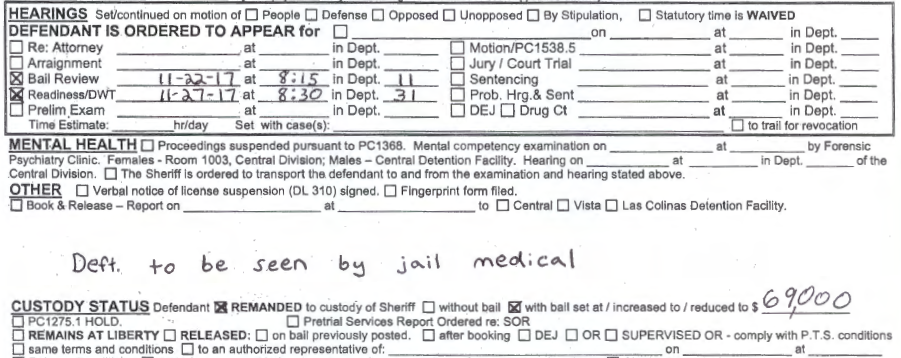 Note on the court order the distribution. (Ex. CC Med, CC W/C, etc.)
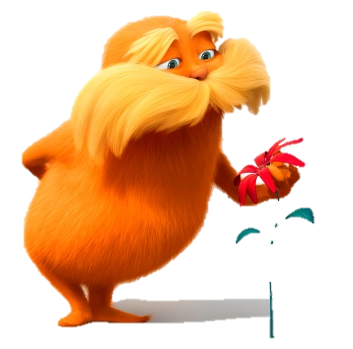 Quality Assurance / Purge
Look at everything!
Compare to what is in JIMs
Arrest, charges, bail, case numbers
Re-work the sentence calculations and compare to JIMS
Run wants and warrants
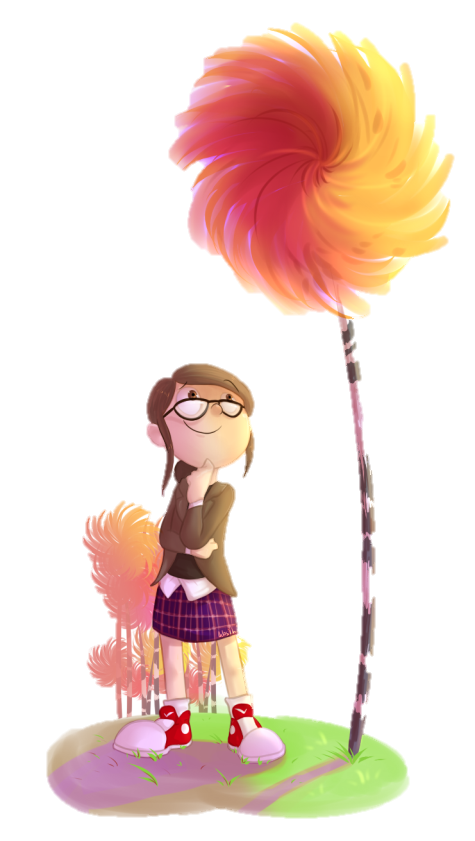 Purge – Jacket order
Mugshot
J-15/pcd
Arrest #1
Arrest #2
Fluff (safety cell, inmate request, property slips, ect.)
QA sheet
Example #1:
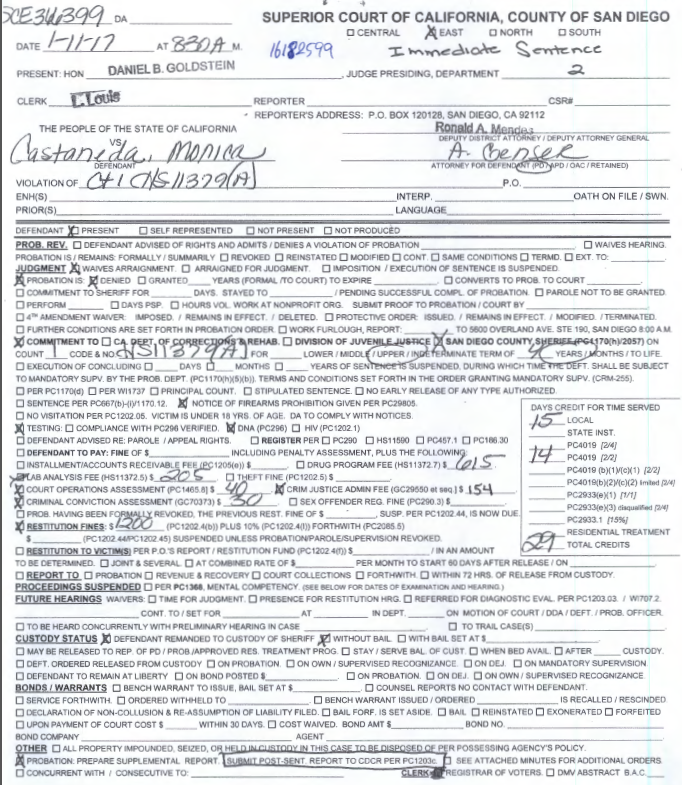 JIMS
Local Prison Commit 4 yrs/29 TCC / 2/2
Awt Pkg (today's date)
1170
LPAP
Example #2:
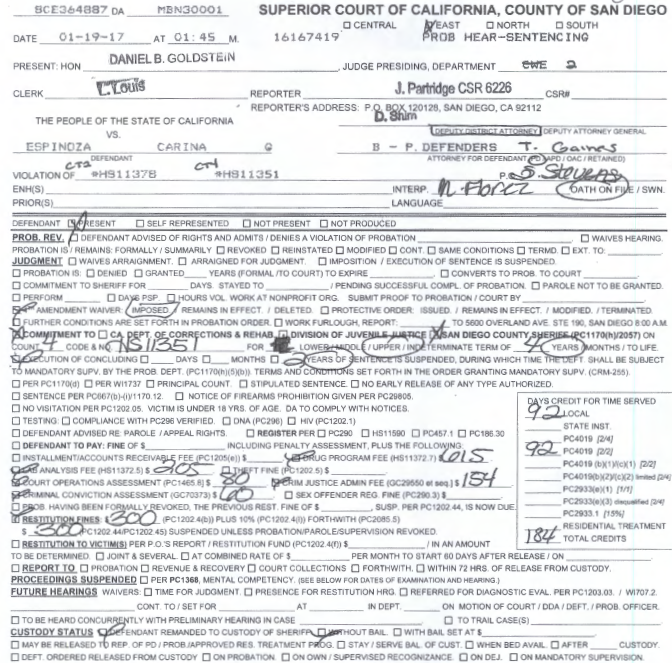 JIMS
Local Prison Commit 4 yrs/2 yrs susp/184 tcc 2/2
Awt Pkg (Today's date)
ICS



ICS
LPAP
Exercises
Applestein
Covarrubias
Day
Demara
Diaz
Foster
Guerrero
Rousey
Templeton
Valencia
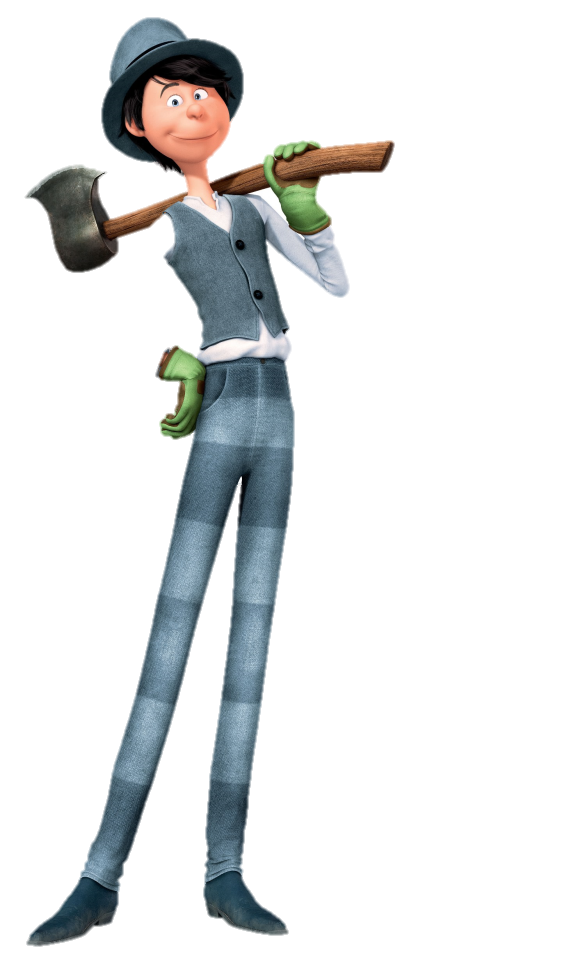 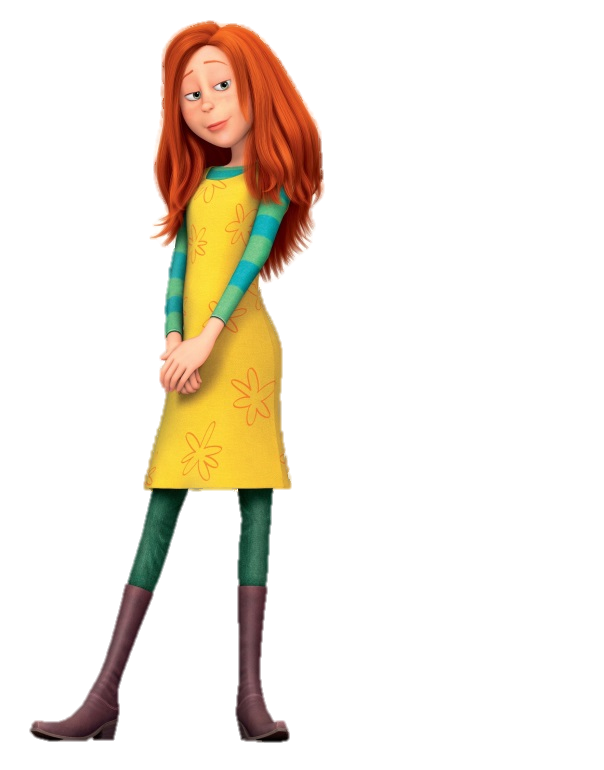 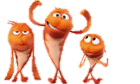 Rico
Johnson
Parker
Scimeca
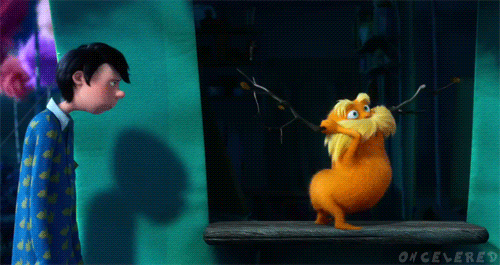